LESSON 6 - PHILANTHROPY END GOALS
WHAT IS YOUR END GOAL FOR POSITIVE IMPACT?
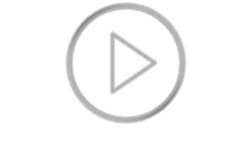 CLICK TO PLAY!
MAKING DREAMS COME TRUE
“Let us make our future now, and let us make our dreams tomorrow’s reality.”
VISION
SKILLS
Create end goals and a plan to make a positive impact as an individual, in small groups, or as an entire class through your philanthropic efforts.
GOALS
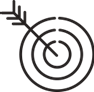 Otter Products, LLC Confidential and Proprietary Information
‹#›
“NEVER DOUBT
that a small group of committed citizens can change the world. Indeed, it’s the only thing that ever has.”
-Margaret Mead
Otter Products, LLC Confidential and Proprietary Information
‹#›